ES Unit 9                                            4/12/16
Lesson 14
SWBAT identify the causes of industrial (gray) smog and photochemical (brown) smog.Do Now:  How does an algal bloom lead to hypoxic conditions?
Turn and Talk
Share out Eutrophication research
Agenda
Lecture
Reading
Video
Analyze benchmark Data
Announcements:
Take home binders today!!
Next Monday (4/18) will be the last day I accept any late/absent lab reports!
Smog
Smoke + fog = smog
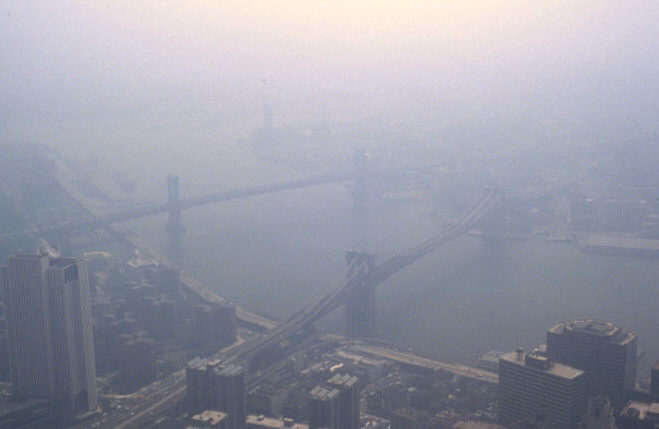 Photochemical Smog (brown smog)
Sunlight + cars = photochemical smog
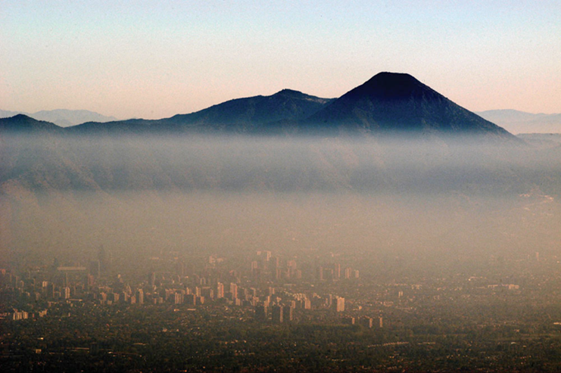 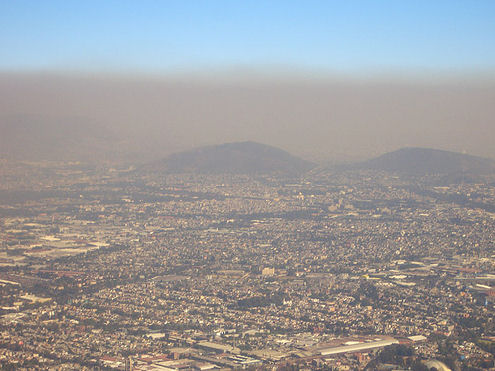 Photochemical smog contributor
NOx + VOCs + sunlight  Ozone (O3)  smog
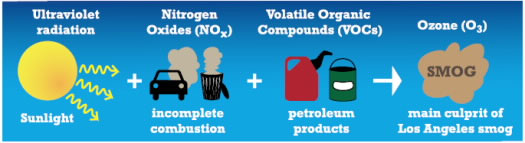 Photochemical smog contributor
Ozone (O3)
Ozone in the stratosphere = good
Ozone in the troposphere = bad
Respiratory Irritant
Decreases immune function
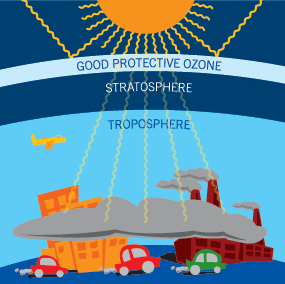 Industrial (grey) Smog
Sulfur dioxide (SO2) and sulfuric acid (H2SO4)
Coal burning, oil refining
Lung and eye irritant, inhibits plant growth
Carbon monoxide (CO)
Exhaust from cars, inefficient stoves and heaters
Inhibits ability of hemoglobin to take up oxygen
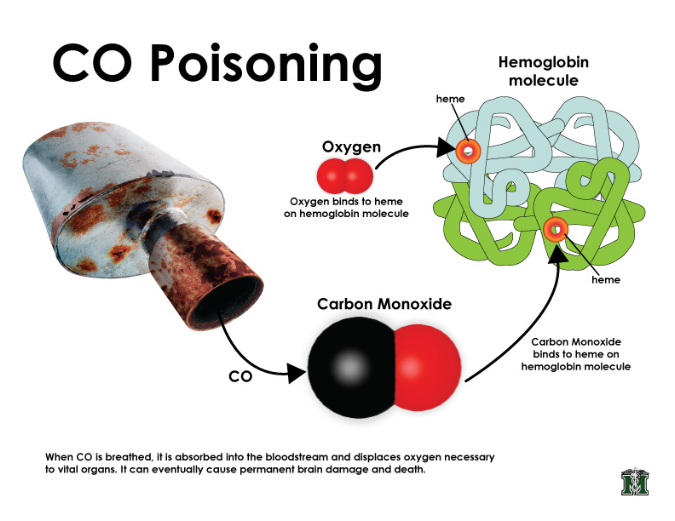 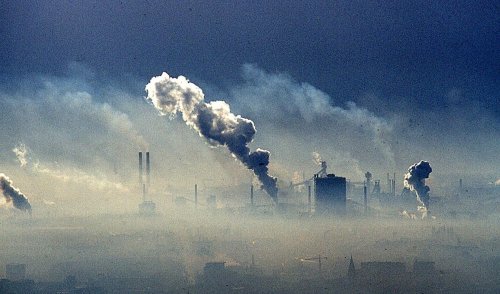 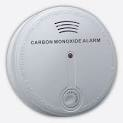 Solutions to reduce smog
Bike or walk
Take public transportation
Carpool
Limit the amount of cars on the road
Stop burning coal
Regulations on factory emissions
South Asian Brown Cloud
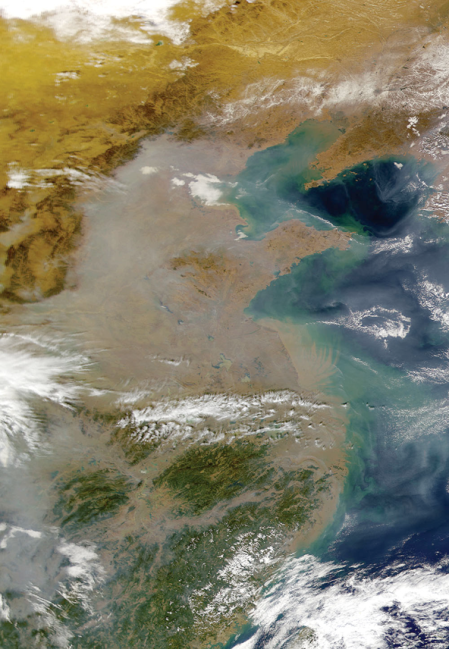 China and Smog
2.4 million deaths per year worldwide from air pollution
750,000 are in China
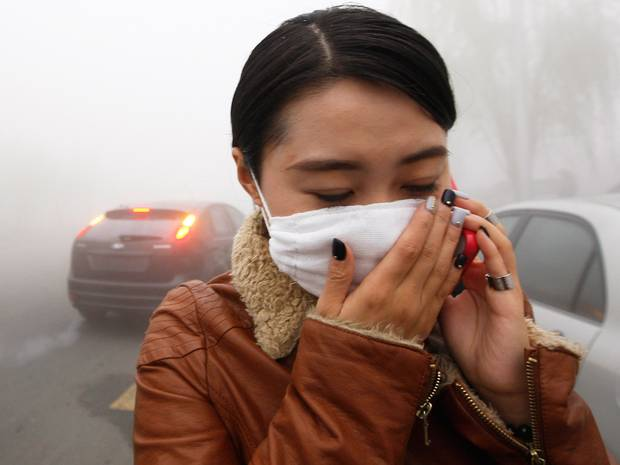 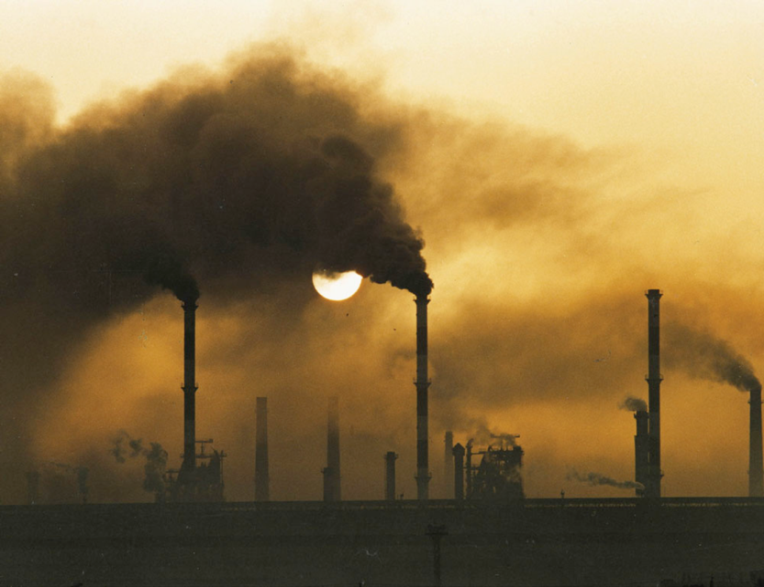 Benchmark Data
Put your name on the piece of paper
Count up how many you got right for each section
Review
What compounds are found in brown smog?
What compounds are found in industrial smog?
How is carbon monoxide poisonous?